Pressure Cooker: Access Controls in New and Existing ERP Systems
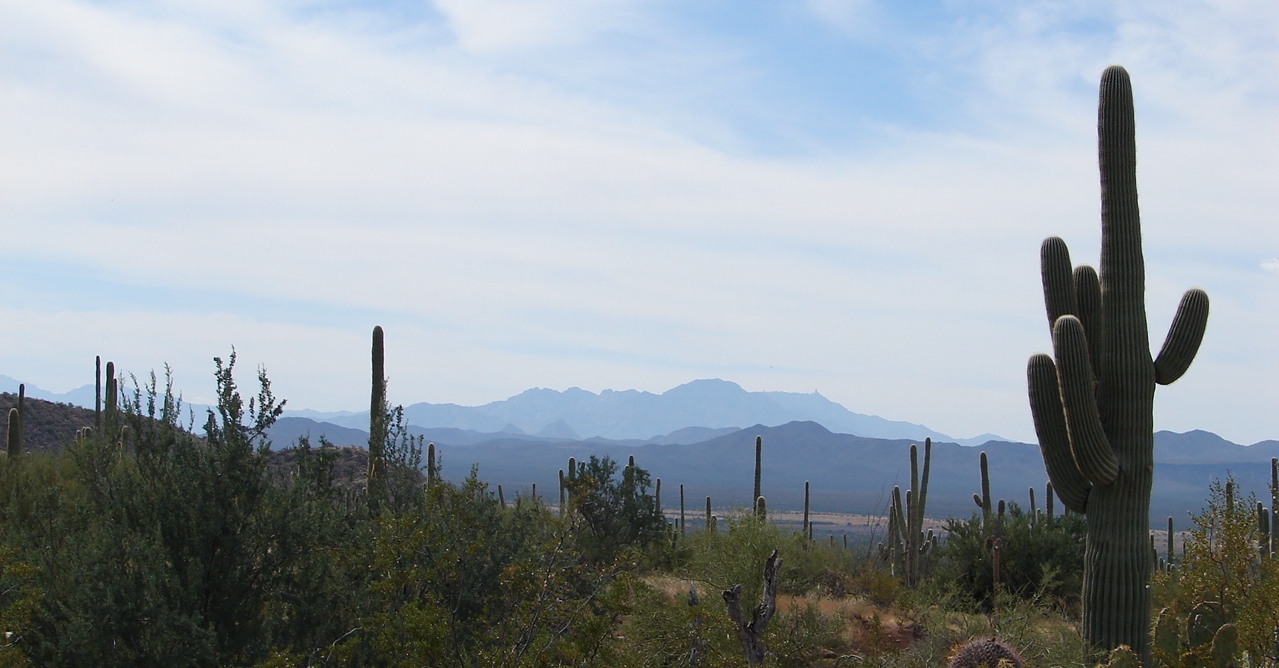 Overview
Introduction: A story of contrasts
Motivations
Lifecycle Stage
Time
Motivations (UA)
Classification of Financial Audit Findings:
Control deficiency: control does not prevent or detect misstatements on a timely basis.

Significant Deficiency: one or a combination of control deficiencies.  Written finding.  Report to federal agencies.

Material Weakness: one or a combination of significant deficiencies, resulting in more than a remote likelihood of misstatement of financials.  Serious concern to Regents.
Motivation (UA)
Motivations (PCC)
Banner implemented in 1999
Variety of high risk issues
Two pronged approach:
Long term planning
Security culture
Lifecycle (UA)
Lifecycle stage (UA)
Auditor Access and Data (UA)
Access Control (UA)
Change Control (UA)
Change Control (UA)
Lifecycle Stage (PCC)
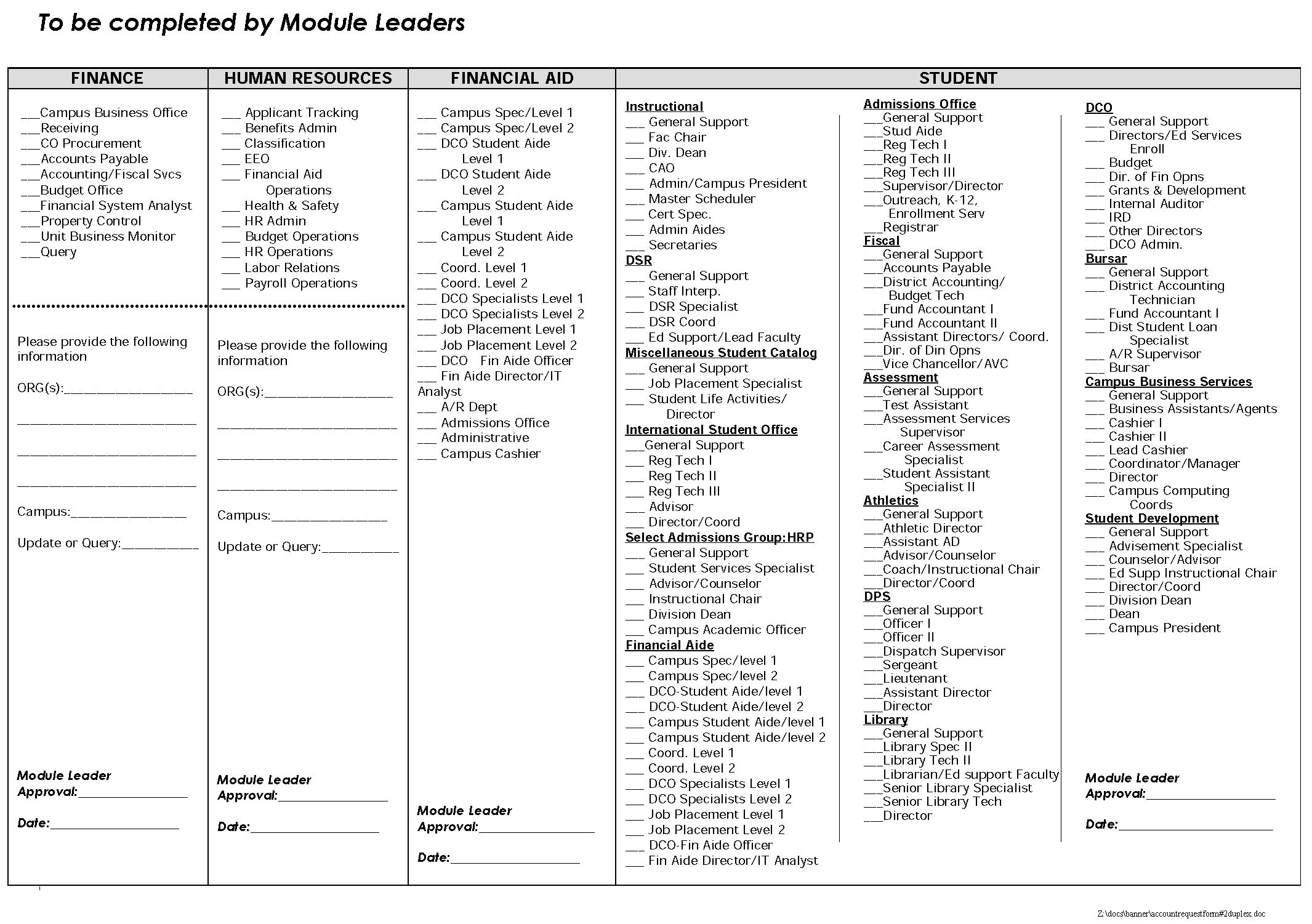 Lifecycle Stage (PCC)
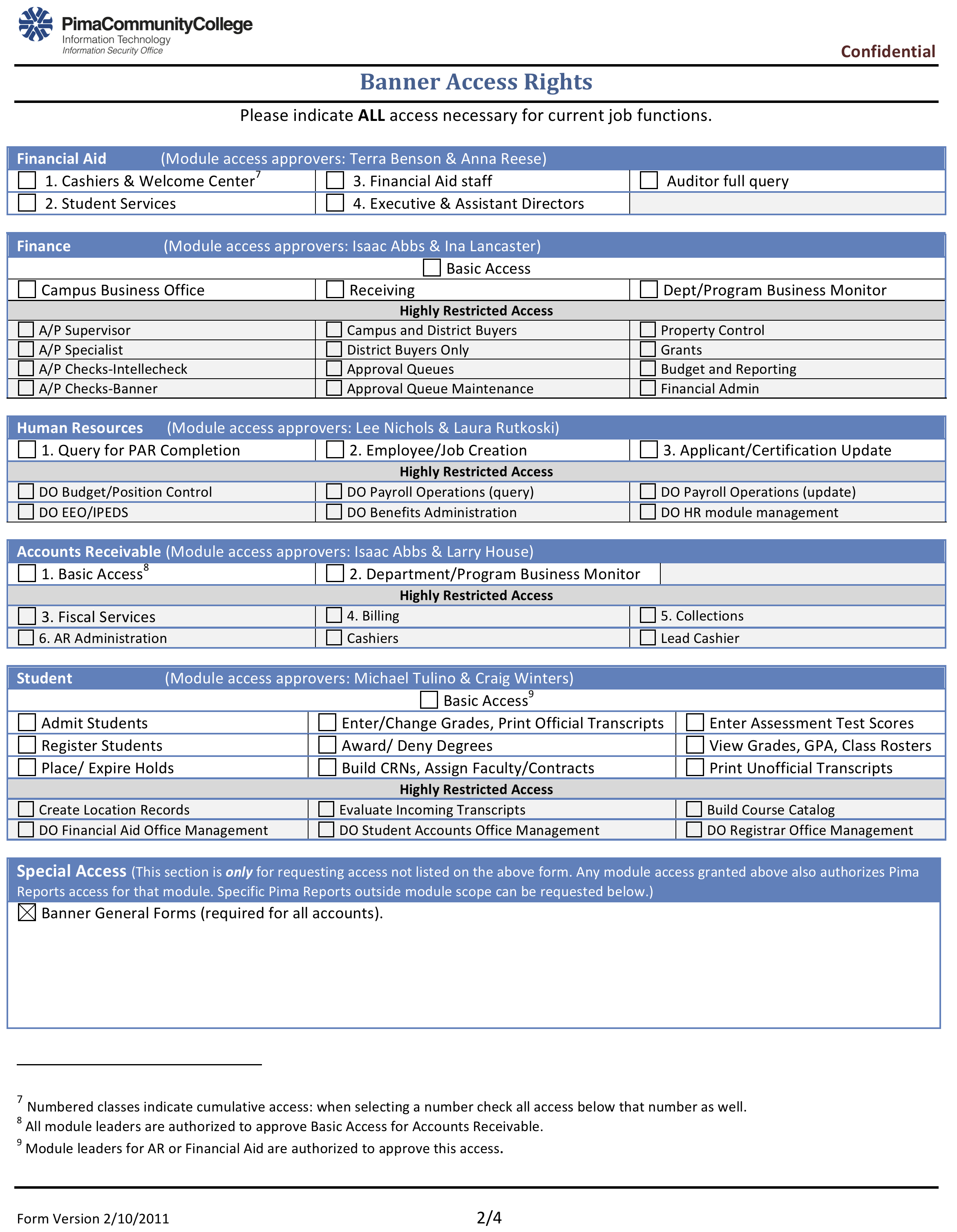 Timeline (UA)
Timeline (UA)
Timeline (UA) - what worked
Focus preparation on major controls
Pre-validation of control processes
Prepare documentation in advance for auditor
Ensure a team approach
Know where and how to get information
Share out knowledge quickly to teams to begin improvements
Develop rapport with auditors
Be helpful, timely, check in on needs
Keep them in scope while providing access
Learn the standards they use to measure controls
Represent best of what UA is doing and keep a good perspective
Time (PCC)
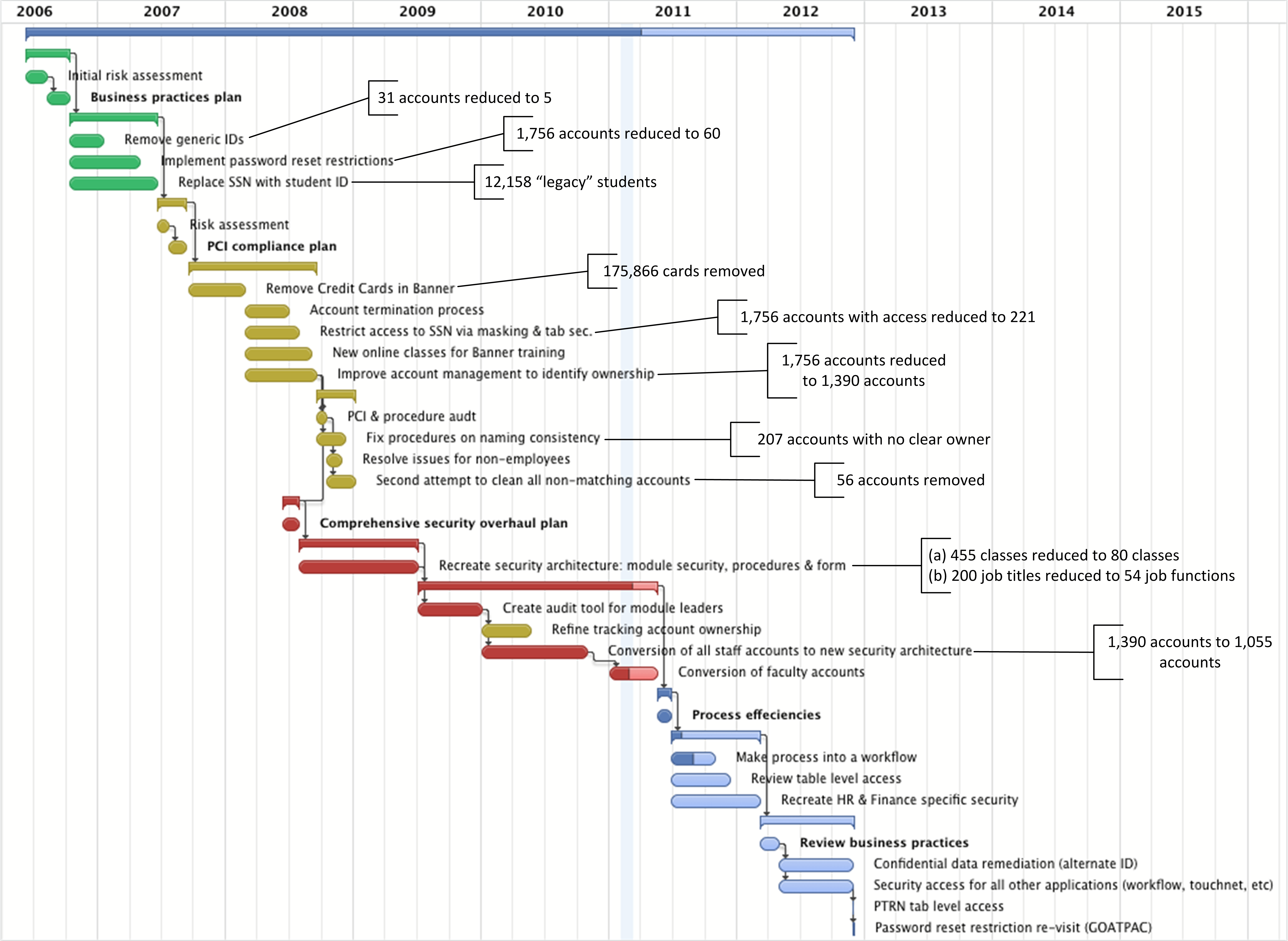 Conclusion